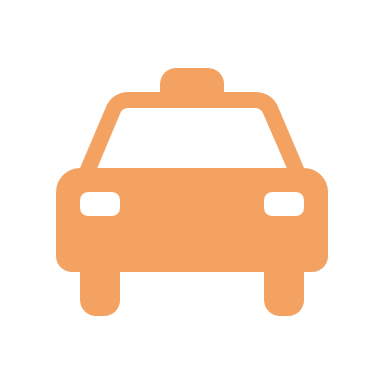 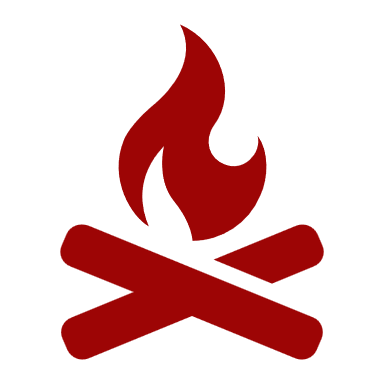 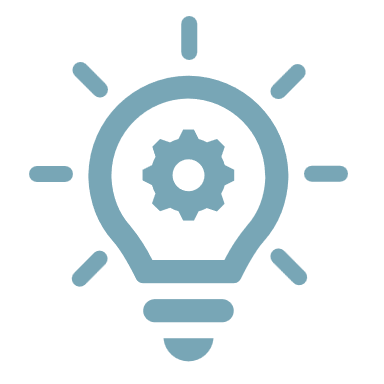 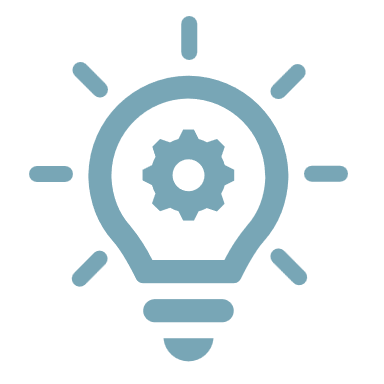 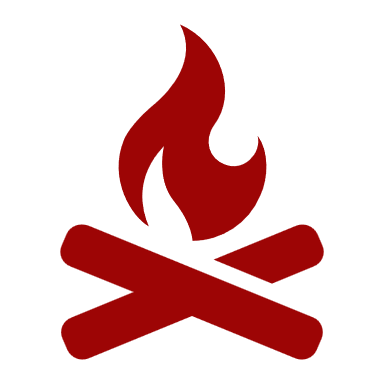 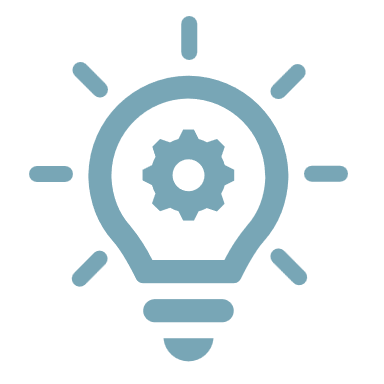 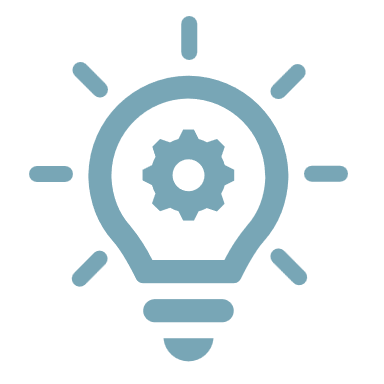 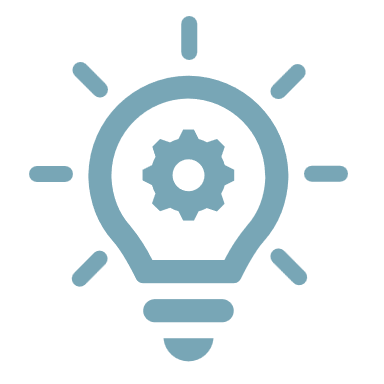 Bonus kaarten
Warmte kaarten
EN
Rechts kunnen 4 bonus kaarten geplaatst worden
Transport oplossing
Warmte oplossing
36
37
61
62
63
64
65
66
38
39
40
41
42
43
67
44
45
46
47
48
49
50
51
52
53
54
55
56
57
58
59
60
35
68
34
69
33
70
32
71
31
72
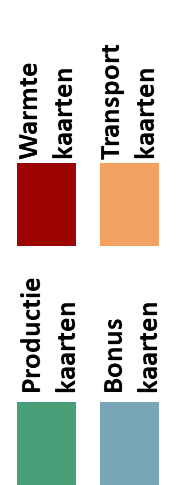 73
30
Plaats voor de kaart
74
29
75
28
76
27
77
Kom je onder de -50 zet je tweede pion dan een blokje naar links [-50 – 0]en begin weer bij 0
26
78
25
-50
79
24
-49
80
23
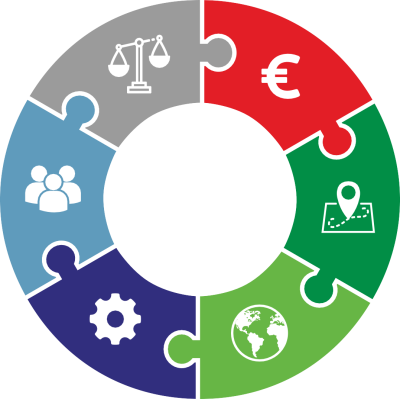 -48
81
22
-47
82
21
-46
83
20
-45
84
19
-44
85
18
-43
86
17
-42
87
16
-41
88
15
-40
89
14
-39
90
13
-38
91
12
-37
92
11
-36
92
10
-35
93
9
Plaats voor de kaart
-34
94
8
-33
95
7
-32
96
6
-31
97
5
-30
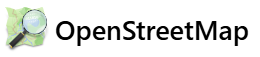 98
4
https://www.openstreetmap.org/
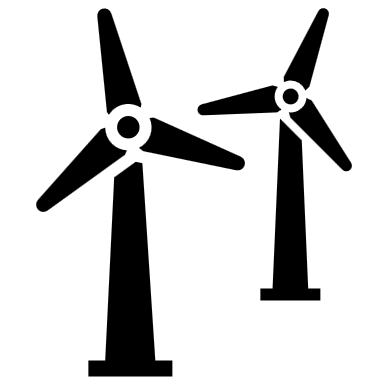 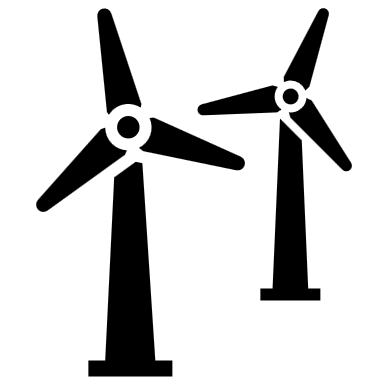 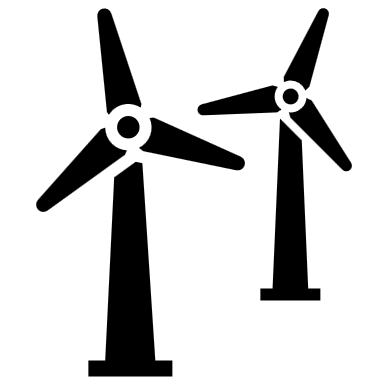 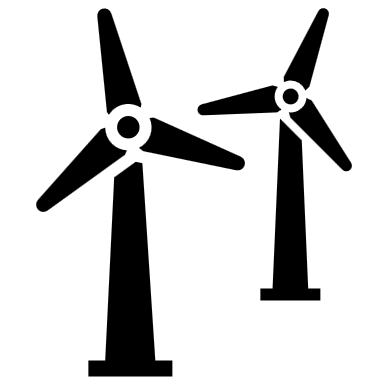 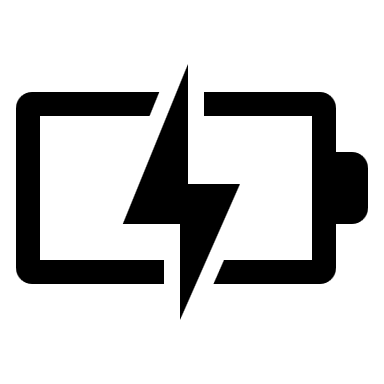 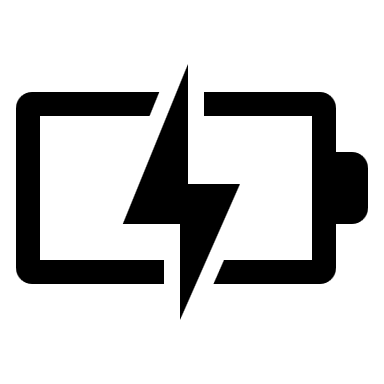 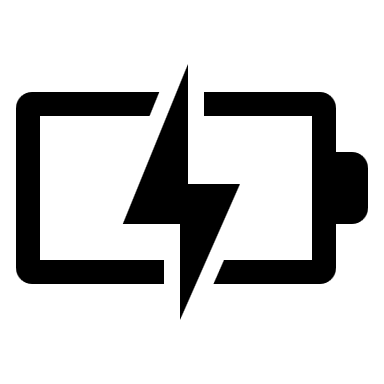 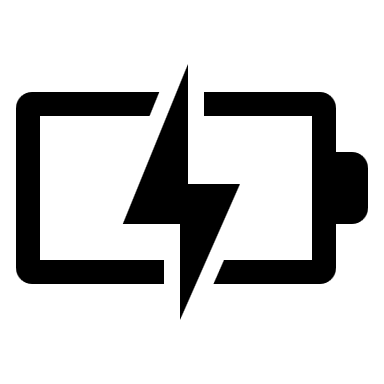 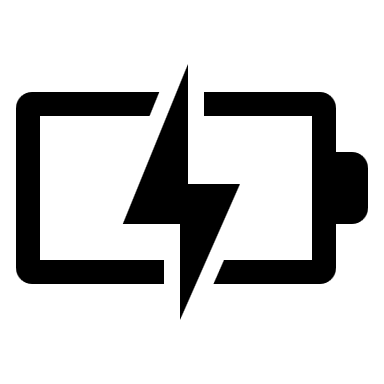 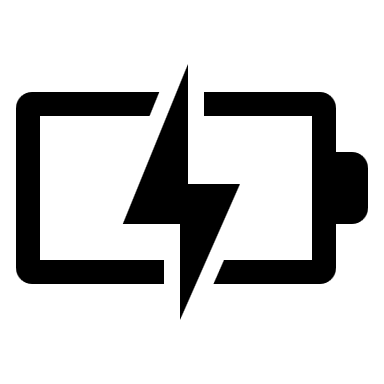 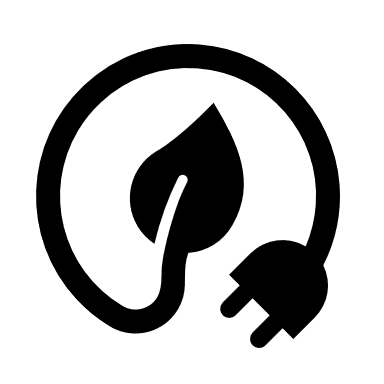 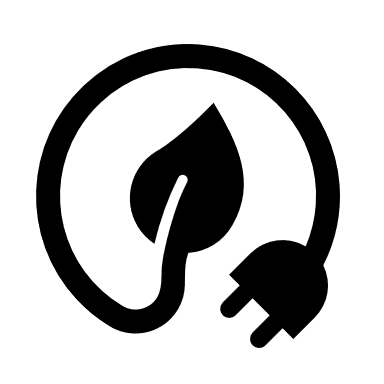 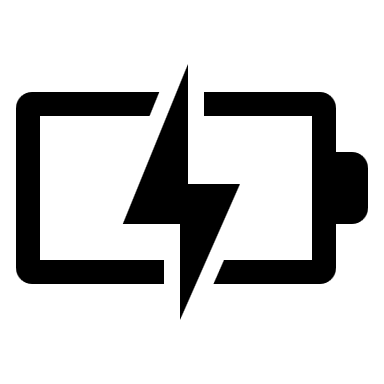 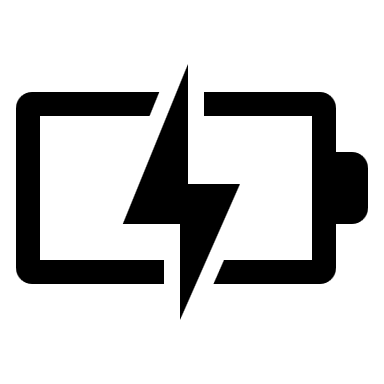 Plaats je besparing of opslag kaarten hier
Plaats je besparing of opslag kaarten hier
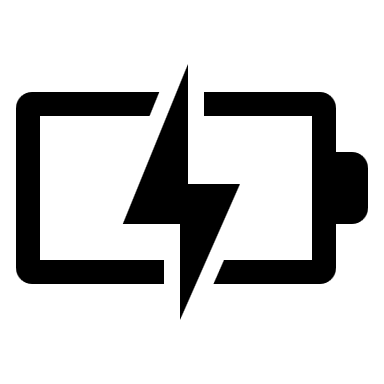 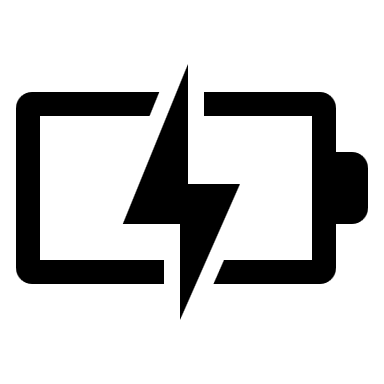 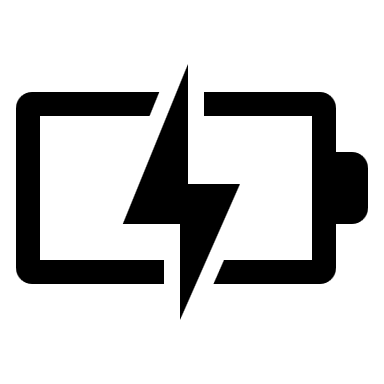 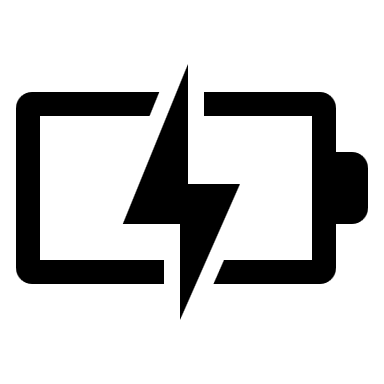 -29
99
3
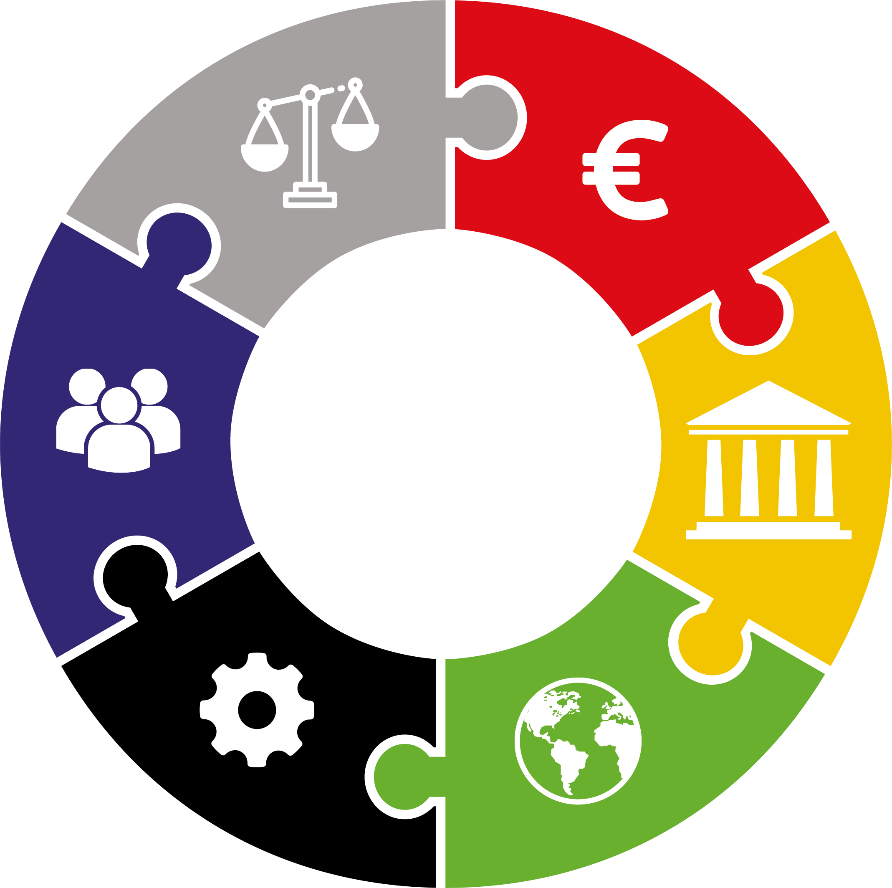 -28
100
2
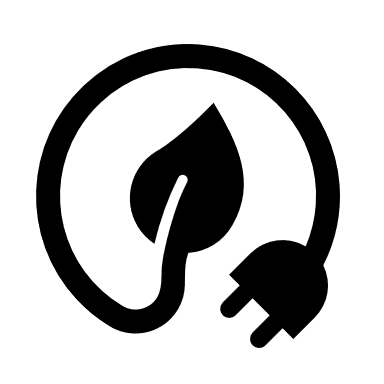 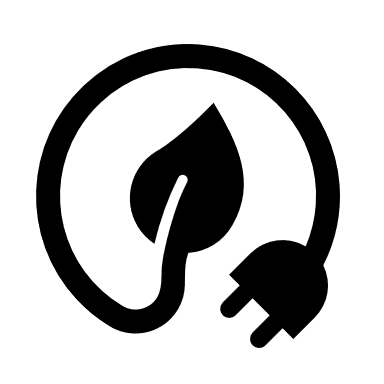 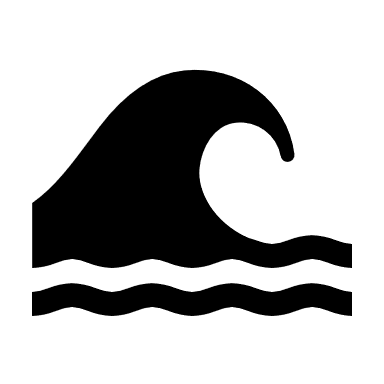 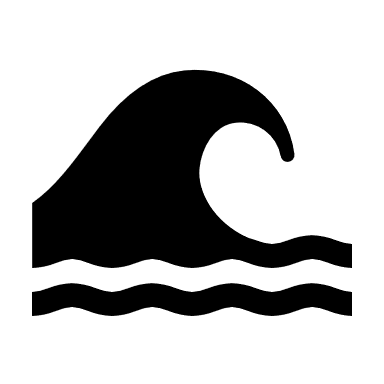 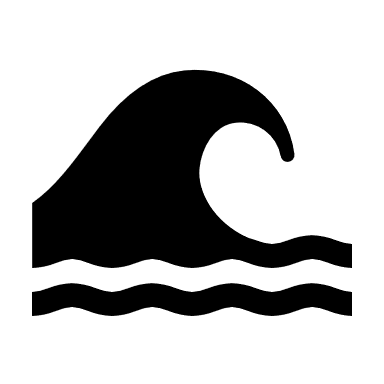 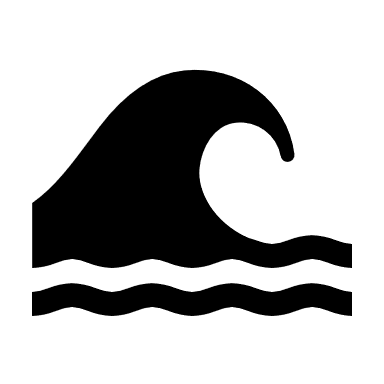 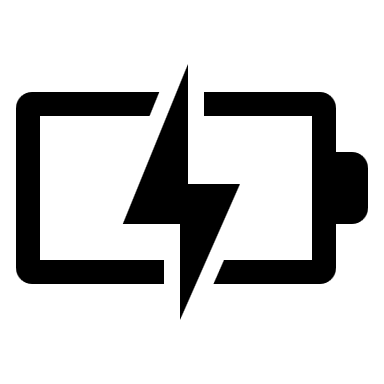 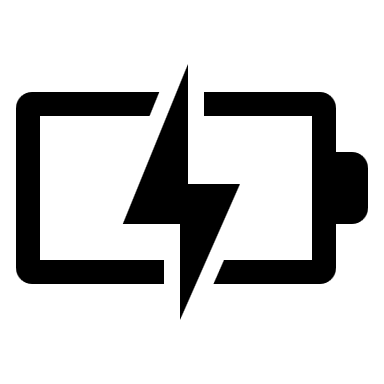 0
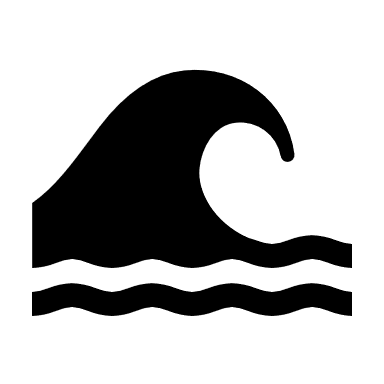 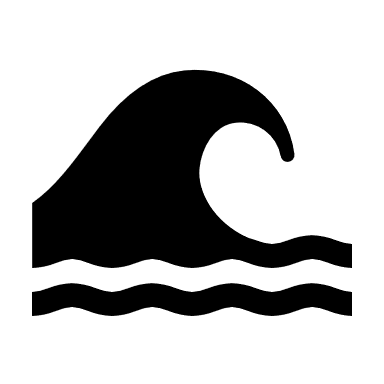 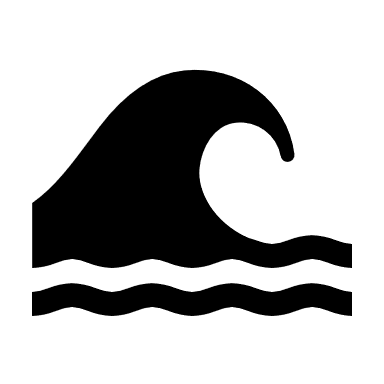 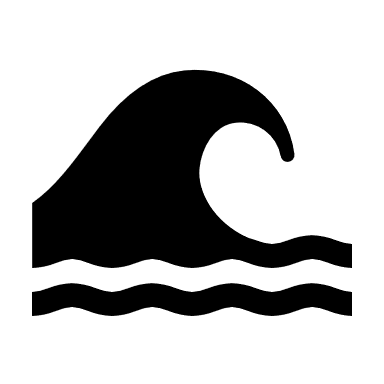 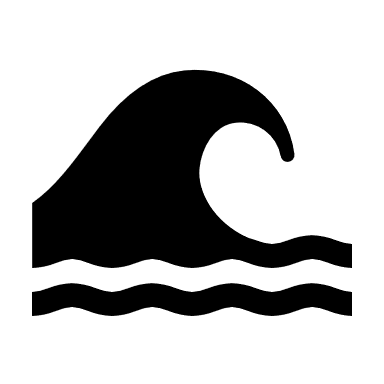 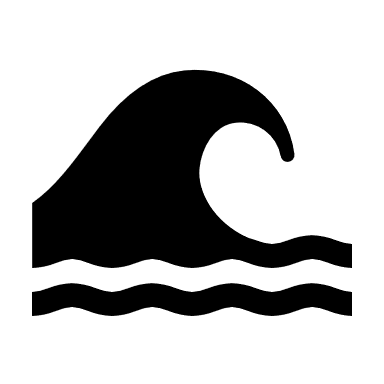 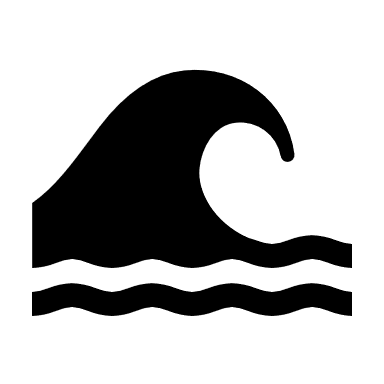 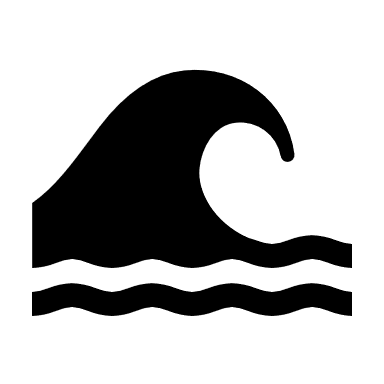 -27
1
Landbouwgrond
Plaatsopties voor speelkaarten op de kaart
Natuur/Park
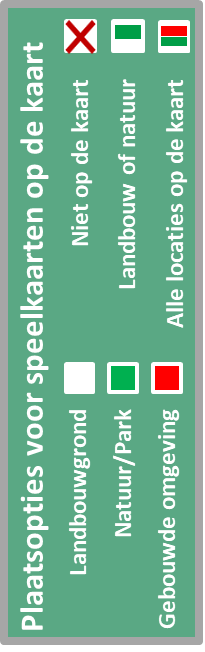 -1
-2
-3
-4
-5
-6
-7
-8
-9
-26
-10
-11
-12
-13
-14
-15
-16
-17
-18
-19
-20
-21
-22
-23
-24
-25
Gebouwde omgeving
START
Niet op de kaart
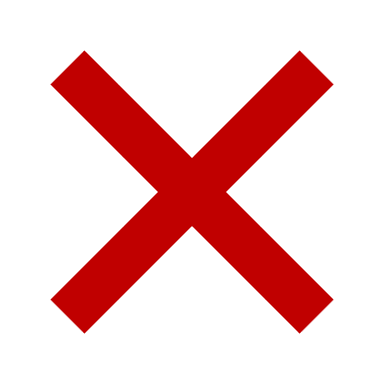 Warmte kaarten
Level 1-2
We-Energy Game
Productie kaarten
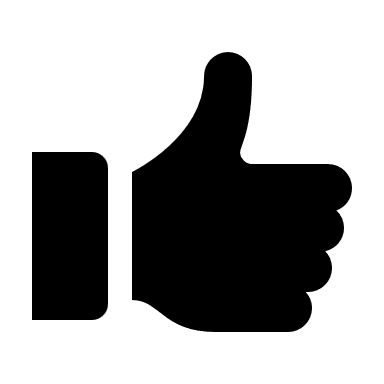 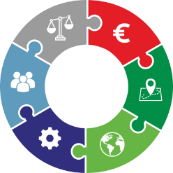 Vereiste
Voordeel
Uitleg gebruikte iconen kaarten
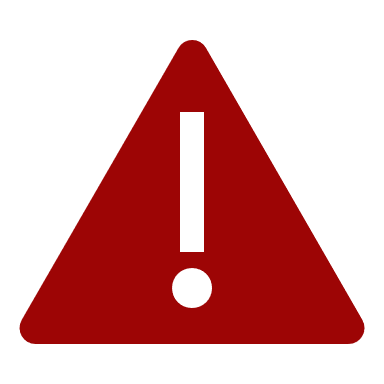 [We-Energy     STROOM Game]
Landbouw of natuur
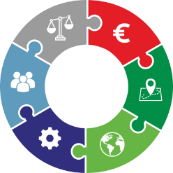 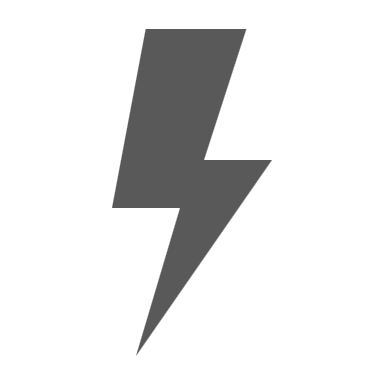 Transport kaarten
Bonus kaarten
Doelscore
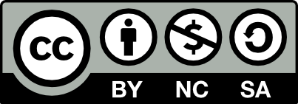 Alle locaties op de kaart
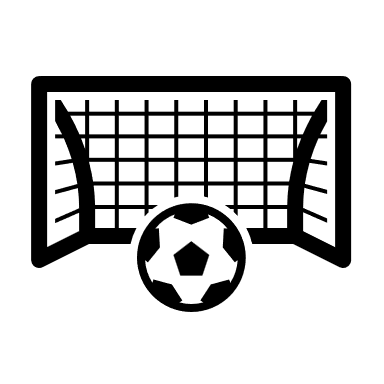 ® We-Energy Game
Kom je onder de -50 zet je tweede pion dan een blokje naar links [-50 – 0]en begin weer bij 0
-150 / -200
-100 / -150
-50 / -100
0 / 100
100 / 200
200 / 300
300 / 400
Kom je boven de 100 zet je tweede pion dan een blokje naar rechts [100 - 200] en begin weer bij 0
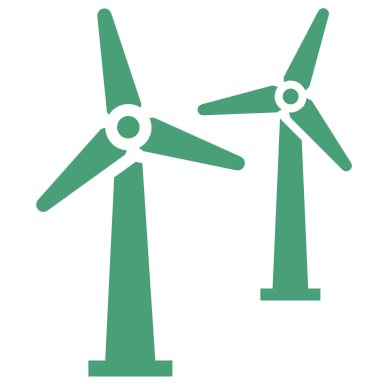 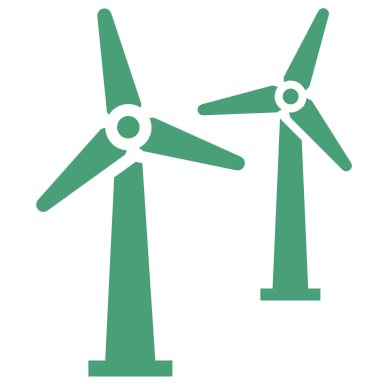 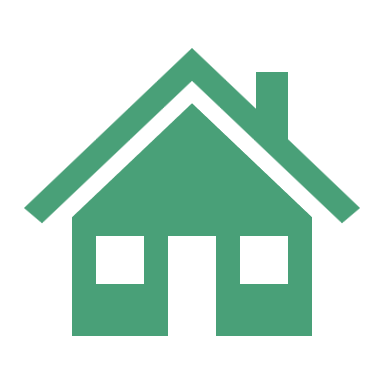 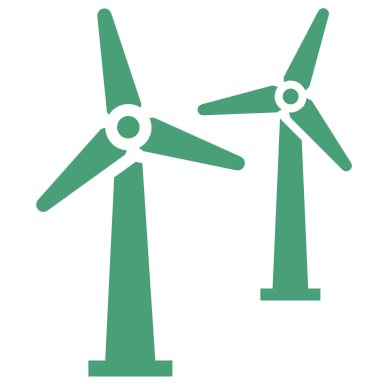 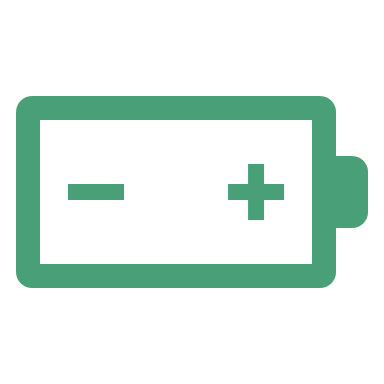 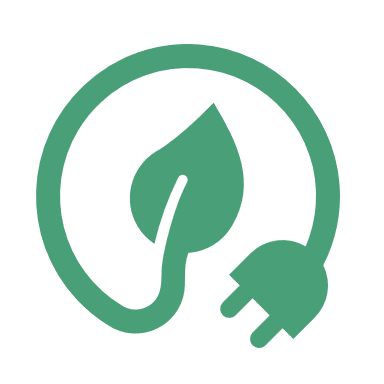 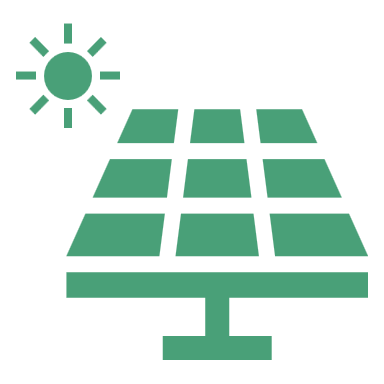 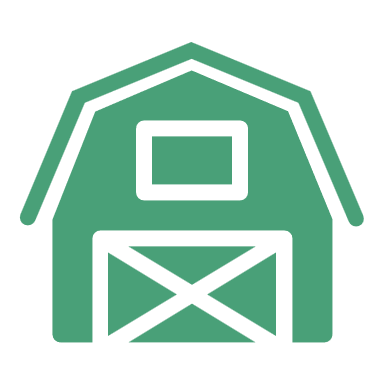 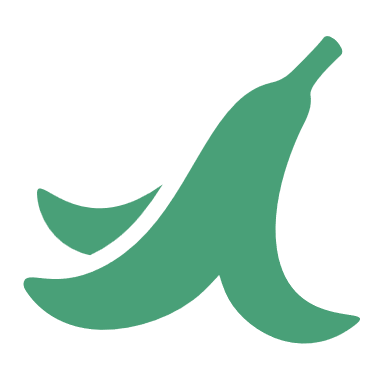 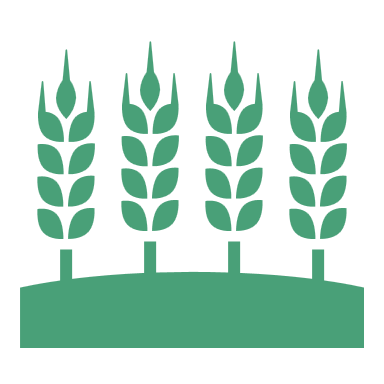 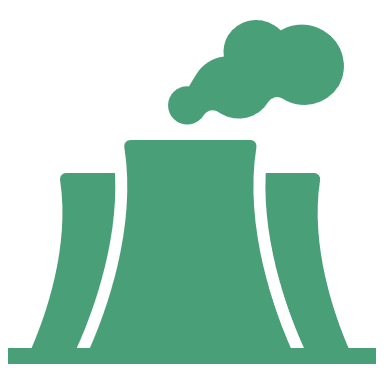 Technologie kaarten
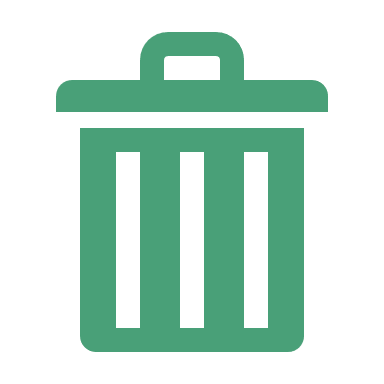 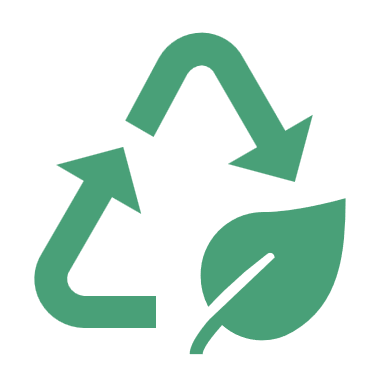 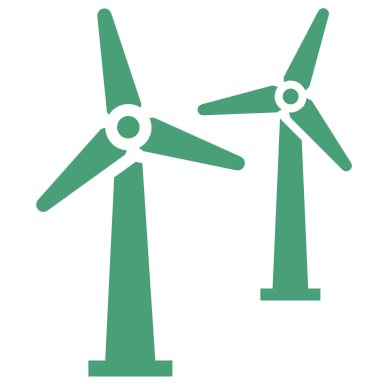 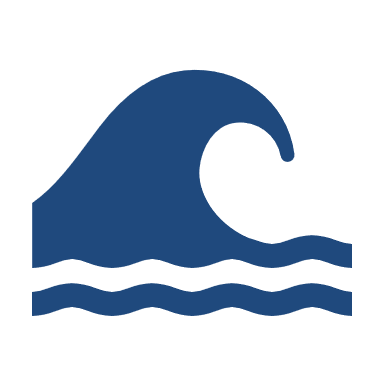 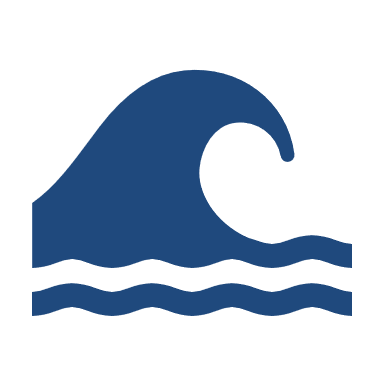 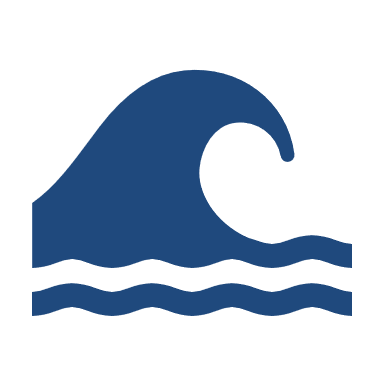 Gebuikte foto’s
Aanvullende info kaarten: https://www.milieucentraal.nl/
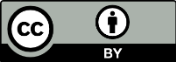 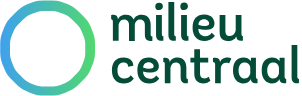 Rechts kan een warmte of transport optie geplaatst worden